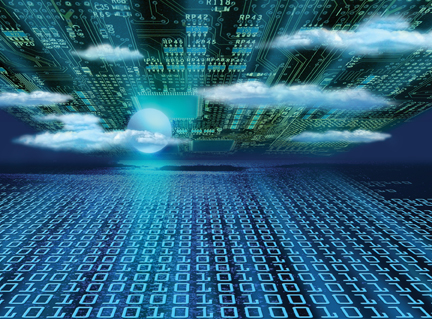 Cloud Computing
Préparé par:
       H. BOUFAGHES
2023-2024
2eme partie
Les technologies du Cloud
Les technologies du cloud
Les technologies du cloudSOA
Communication entre les services
Les technologies du cloudSOA
Dans SOA on trouve deux rôles principaux
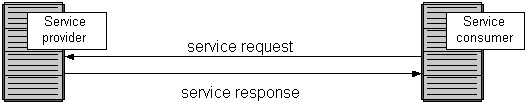 Les technologies du cloudSOA: les composants du SOA
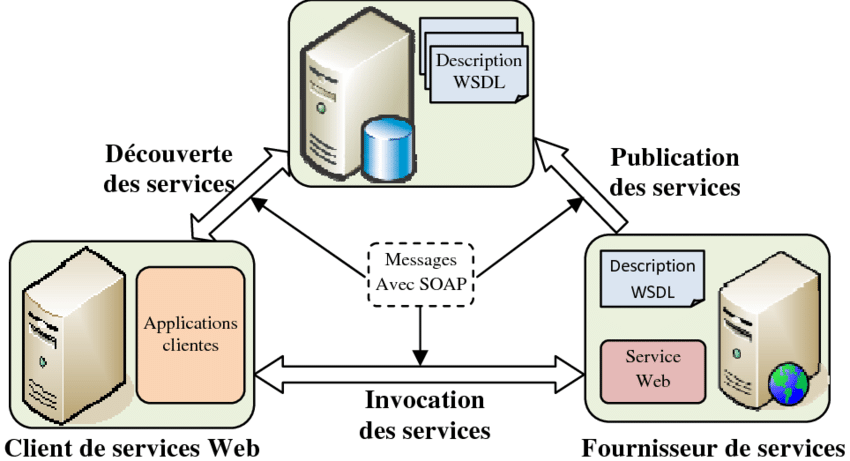 Les technologies du cloudSOA: les composants du SOA
un document WSDL dans lequel vous décrirez l’URL où on peut trouver votre service, quelles fonctions vous proposez et quels paramètres sont requis pour chaque fonction. Le service mobile n’a plus qu’à consulter ce document pour pouvoir faire appel à votre service en toute fluidité;

UDDI le serveur qui contient tous les documents WSDL . Les différents services connaissent l’URL de ce registre. Ils le consultent pour découvrir les nouveaux services et lire les WSDL afin de communiquer ensemble. Ils ont ainsi l’URL du service, ses fonctions et le type de réponse qu’il va renvoyer.
Les technologies du cloudSOA: les composants du SOA
Le XML est la solution pour faire communiquer les services hétérogènes, un langage standardisé, extrêmement flexible et personnalisable. SOAP s’est donc imposé comme un protocole qui fixe les règles et les bonnes pratiques pour l’utilisation du XML dans les échanges de messages entre services.
Les technologies du cloudA service-level agreement (SLA)
Definition
A service-level agreement (SLA) is a contract between a network service provider and a customer that specifies, usually in measurable terms (QoS), what services the network service provider will furnish
Common content in contract
Performance guarantee metrics
Up-time and down-time ratio
System throughput
Response time
Problem management detail
Penalties for non-performance
Documented security capabilities
Les technologies du cloudData center DC
Définition
Centre de données ou centre informatique est un site physique basé sur un réseau de ressources de calcul et de stockage.
Réellement, un centre de donnée est un grand bâtiments  hautement sécurisé;
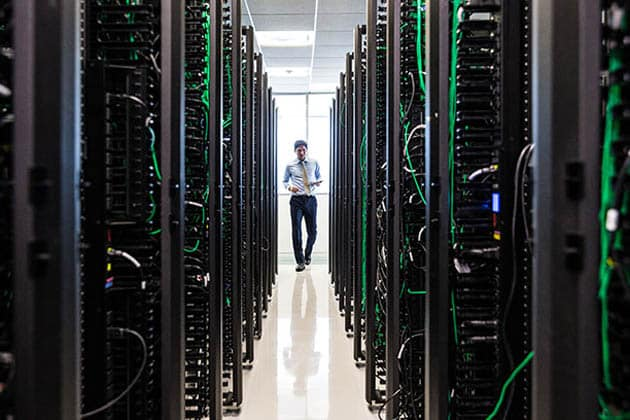 Un centre de données regroupe des routeurs, des switches, des     pare-feu, des systèmes de stockage, des serveurs...;
Permet  d’héberger des sites webs, les applications et les données pour les rendre accessibles aux utilisateurs.
Les technologies du cloudles composants d’un data center
Afin d’assurer le bon fonctionnement et la tolérance aux pannes, en plus de serveurs le centre de données contient: 
Des Baies se sont des armoires accueillants les équipements informatiques( stockage ,calcul, réseau); 
Unités de distributions d’énergie pour la gestion d’énergie :Armoire d’électricité, onduleur, batterie, groupes électrogènes qui sert a assurer une alimentation sans interruptions ;
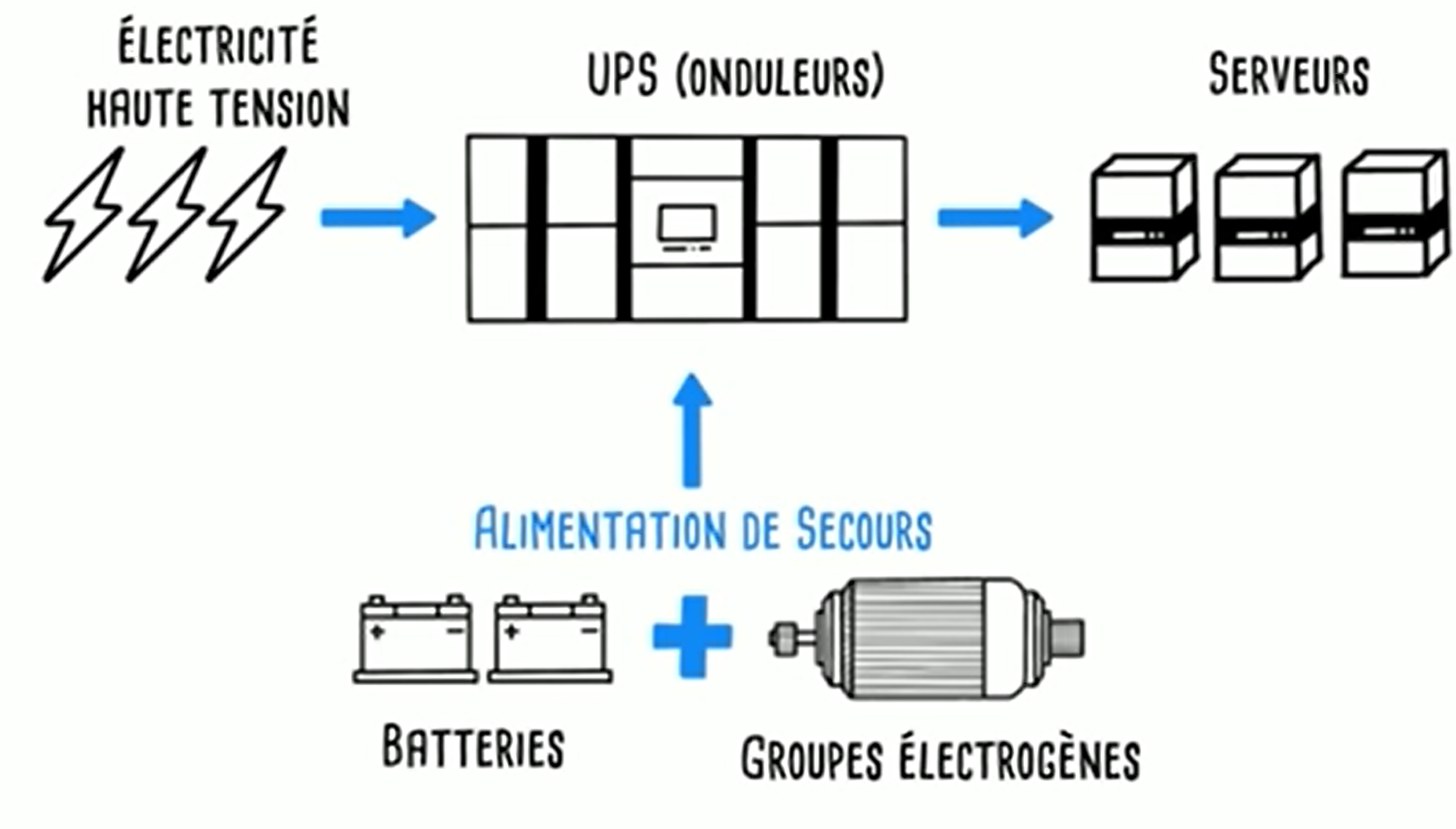 Les technologies du cloudles composants d’un data center
Des système de refroidissement afin d’éviter que les équipements informatique ne surchauffe. 
Le refroidissement soit par air (free cooling) ou par eau (système de climatisation);
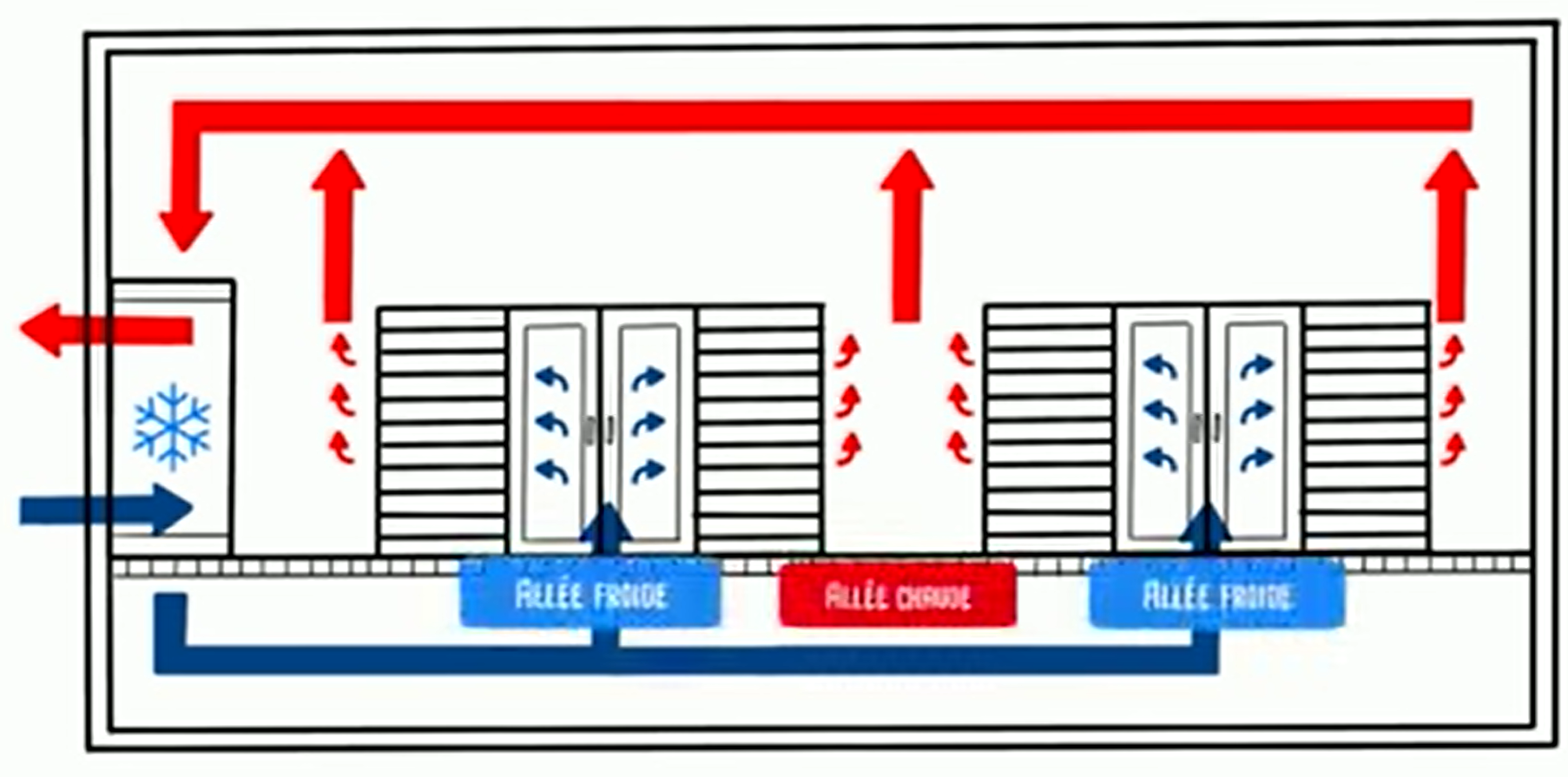 Les technologies du cloudles composants d’un data center
Composants redondants, grâce a la redondance des composants le data center supporte l'arrêt imprévu d’un des équipements;
Parfois le data center qui est  redondé dans des régions, des pays et des continents différents pour plus de précautions
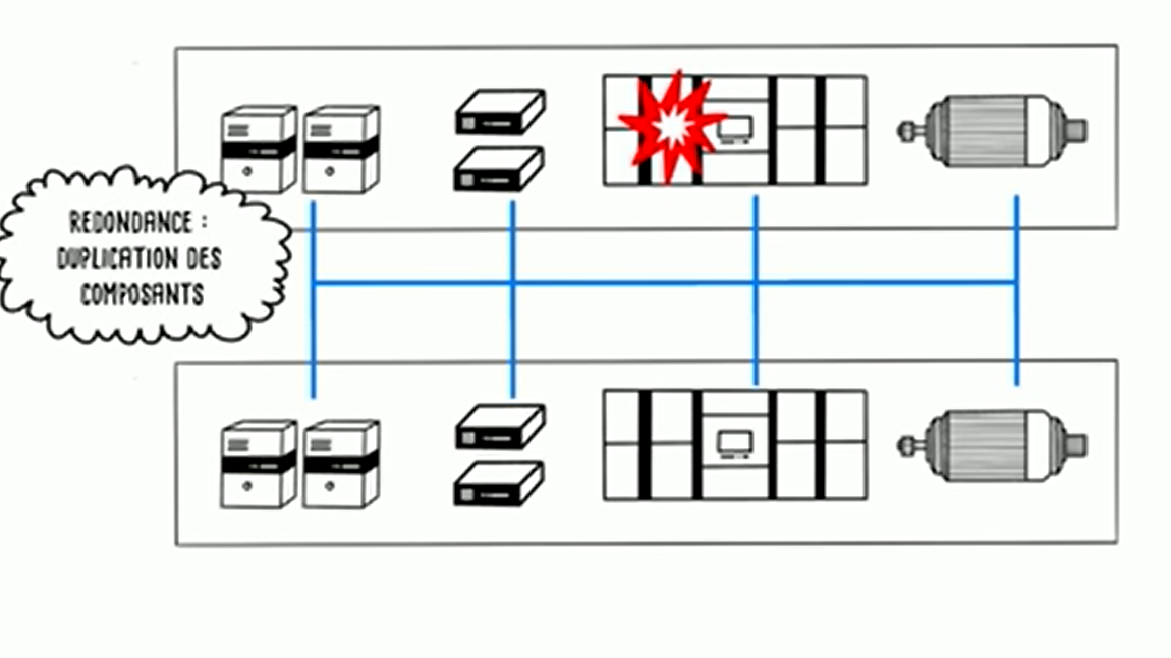 Les technologies du cloudles composants d’un data center
Système de sécurité, par des techniques de contrôle d’accès (par carte d'identité et empreintes), des cameras de surveillances, équipe de surveillance qui vérifie le bon fonctionnement
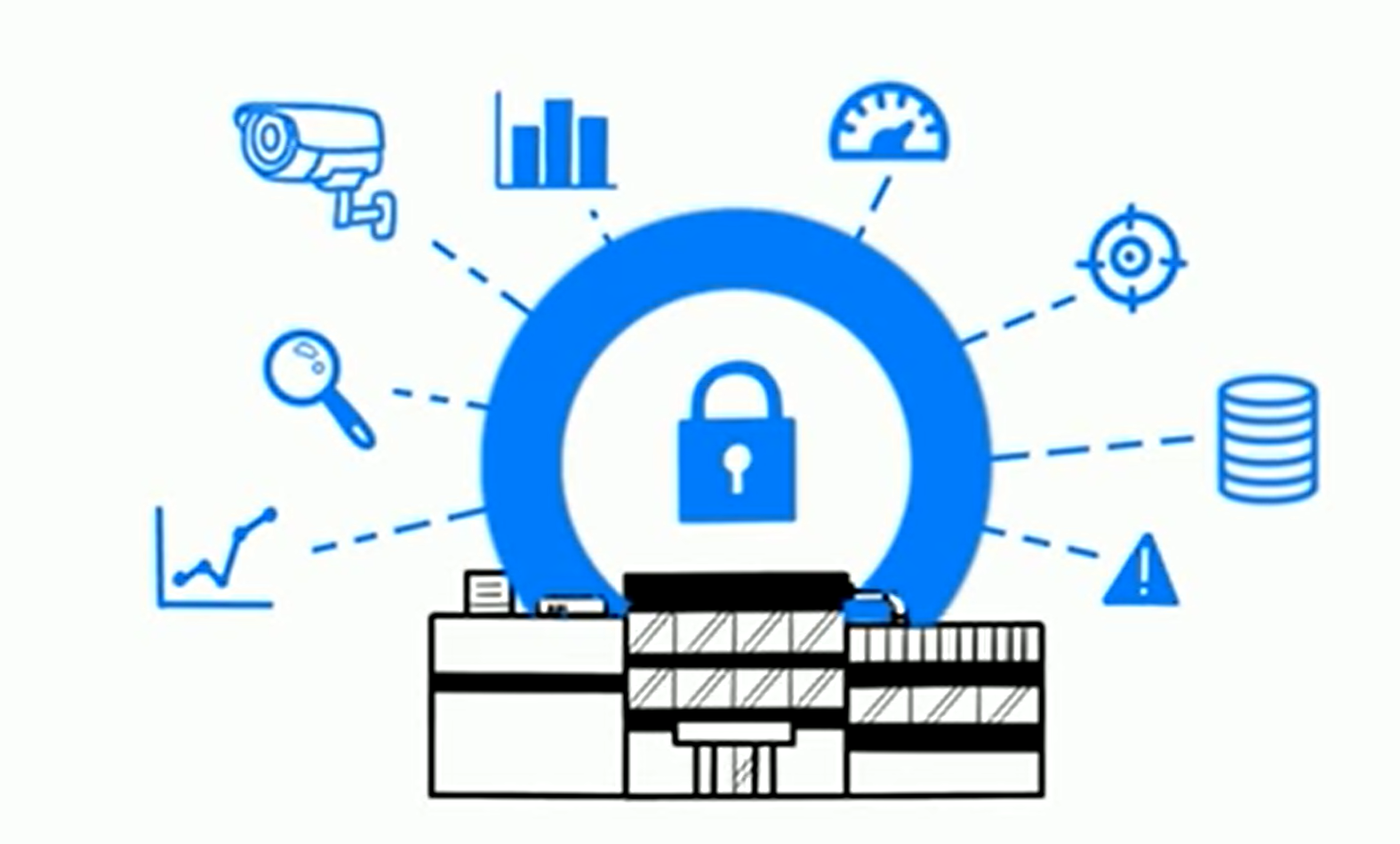 Les technologies du cloudles types des data center
Il y a quatre niveaux des Datacenter (les tiers):
Le niveau 1: un seul circuit pour la distribution d’énergie et de refroidissement, pas de redondance;
Le niveau 2: un seul circuit pour la distribution d’énergie et de refroidissement, il y a des composants redondants .
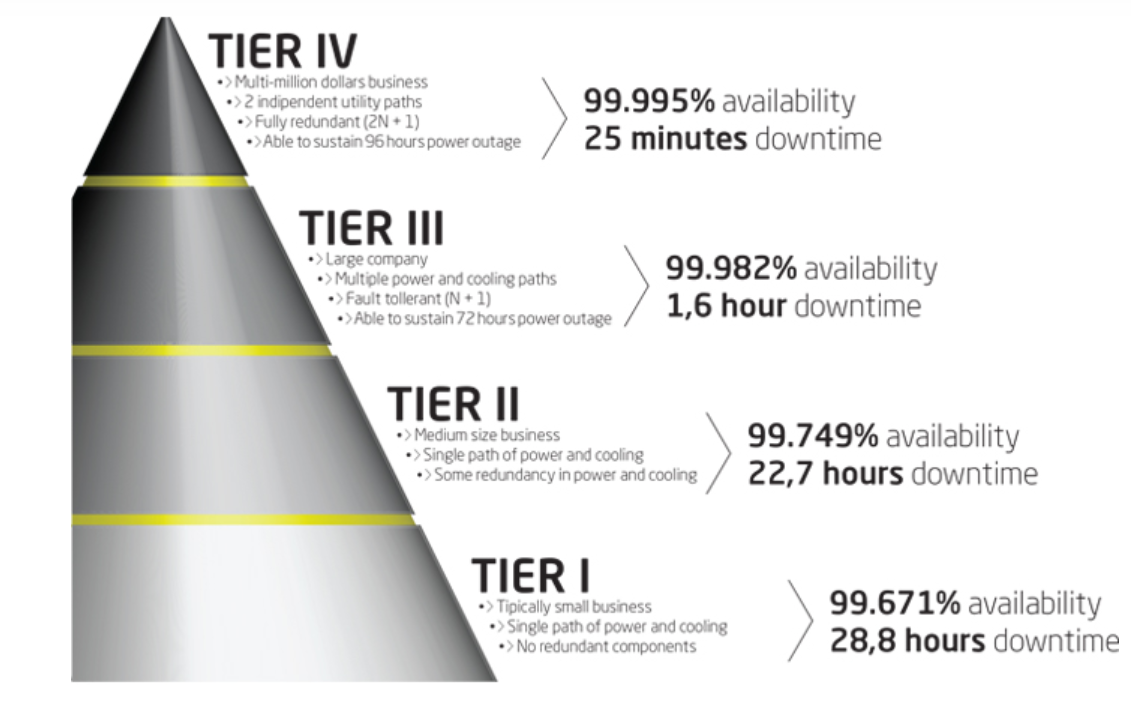 Les technologies du cloudles types des data center
Le niveau 3: plusieurs circuits de distribution de l’énergie et de refroidissement mais un seul est utilise (distribution en mode actif/passif), il y a des composants redondants;
Le niveau 4: plusieurs circuits de distribution de l’énergie et de refroidissement, chaque composant est redondé, il supporte tolérance aux pannes.
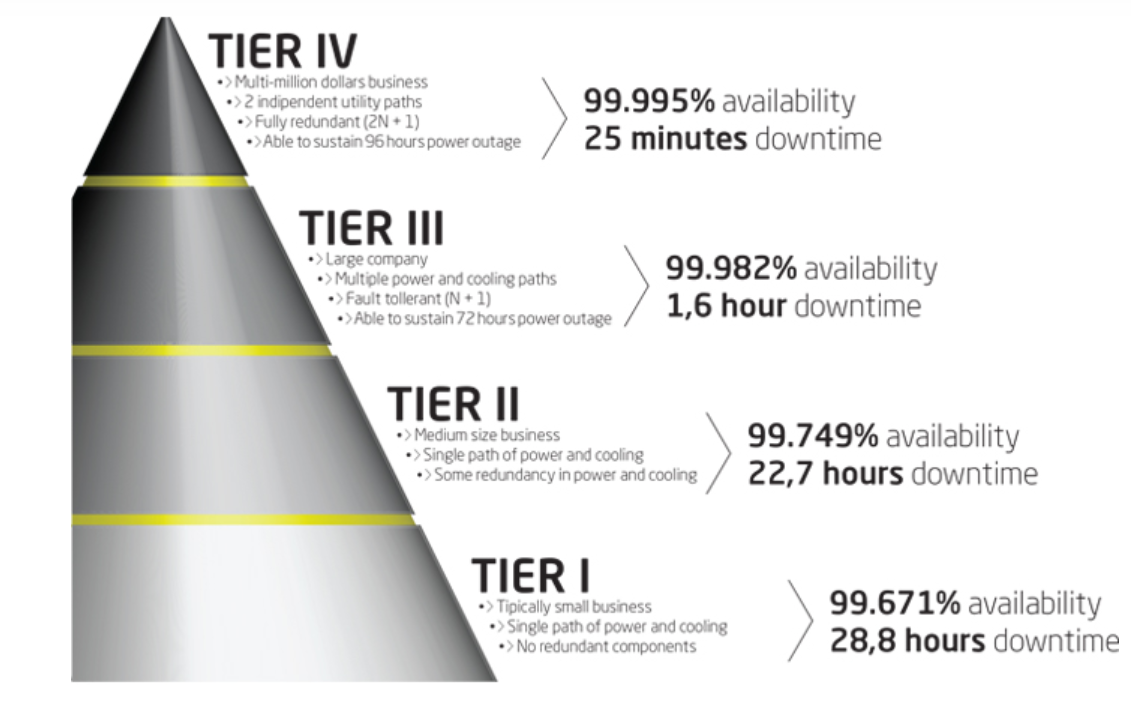 Les technologies du cloudles exigences des Datacenters
Les exigence suivantes doivent être prise en compte dans la gestion des Datacenter
Le système devrait être conçu pour fournir un service de qualité pour  la majorité des utilisateurs pendant au moins 30 ans;
L’objectif majeur est d’assurer une disponibilité élevée des services;
le système de gestion doit supporter toutes les opérations de gestion des Datacenter( la mise a jour, la maintenance,...);
La scalabilitie, Le système devrait permettre la scalabilitie au fur et à mesure que la charge de travail augmente. Les sous-systèmes de stockage, de traitement, d’alimentation et de refroidissement doivent être tous évolutifs .
Les technologies du cloudles exigences des Datacenters
Fiabilité de l’infrastructure virtuelle : Le basculement, la tolérance aux pannes et la migration en temps réel des machines virtuelles devraient être intégrés pour permettre la récupération des données et des applications critiques en cas de défaillance ou de catastrophe;
Réduction des coûts pour les utilisateurs et les fournisseurs : Réduction du coût des utilisateurs et des fournisseurs du cloud;
sécurité et protection des données : des mécanismes de protection de la vie privée et de la sécurité des données doivent être déployés pour protéger le centre de données contre les attaques réseau et les interruptions du système et maintenir l’intégrité des données contre les abus des utilisateurs ou les attaques réseau.
Les technologies du cloudles exigences des Datacenters
Technologies vertes (green technology) : Les économies d’énergie et l’amélioration de l’efficacité énergétique sont très demandées pour la conception et l’exploitation des Datacenter actuels et futurs.